הצעת פרויקט:On line   Stock Tracker  - מערכת מעקב זמן אמת אחר ניירות ערך
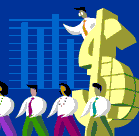 תיאור המוצר:  כלי עבור משקיע בניירות ערך - מערכת המספקת ידיעות בזמן אמת על מניות אליהם נרשם המשתמש.                                          איך זה עובד? המשתמש מתחבר לחשבון שלו בו הוא בוחר מניות עבורם הוא מעוניין לקבל עדכונים, לדוגמא: "טבע" ו "אפריקה".                                       דוגמא לידיעה: 13\10\2010  שעה 12:23.אלביט מערכות: הסכם למכירת מערכות ראיית לילה לצבא ארה''ב. היקף העסקה 68מ' דולר.
למה זה טוב?
המצב כיום: 
 אתרים רבים המספקים מידע רב.
 מציאת מידע על מנייה ספציפית כרוך בחיפוש פרטני באתרים הנ''ל.
  על מנת להיות מעודכן מחוייבים להיות מחוברים תמידית.
יתרונות ופתרונות המוצר:
התוכנה "תעבוד בשבילך" ותחפש מידע באתרים המובילים.
 להיות "הראשון לדעת" – קבלת מידע ברגע פרסומו.
 ממשק פשוט וממוקד.
 כלי נוסף בידי המשקיע לקבלת החלטת השקעה מושכלת.
אז למה לי להיות מעודכן בזמן אמת?- דוגמא קצת קיצונית אבל בהחלט לא בודדת.בתאריך 24/12/2009 כשעה לאחר פתיחת המסחר בבורסה, מודיעה חברת גבעות עולם על גילוי נפט בקידוח "מגד 5" שבאיזור ים המלח.התנהגות המנייה: לאחר 5 דקות: המנייה עולה 60%.לאחר כשעה: עלייה של 360%.סיום יום המסחר: עלייה של 230%.
חברי הצוות:מיכאל אשרף ת''ז: 039413729אייל סופר ת''ז: 21977897 עידן פרחי ת''ז: 201641826